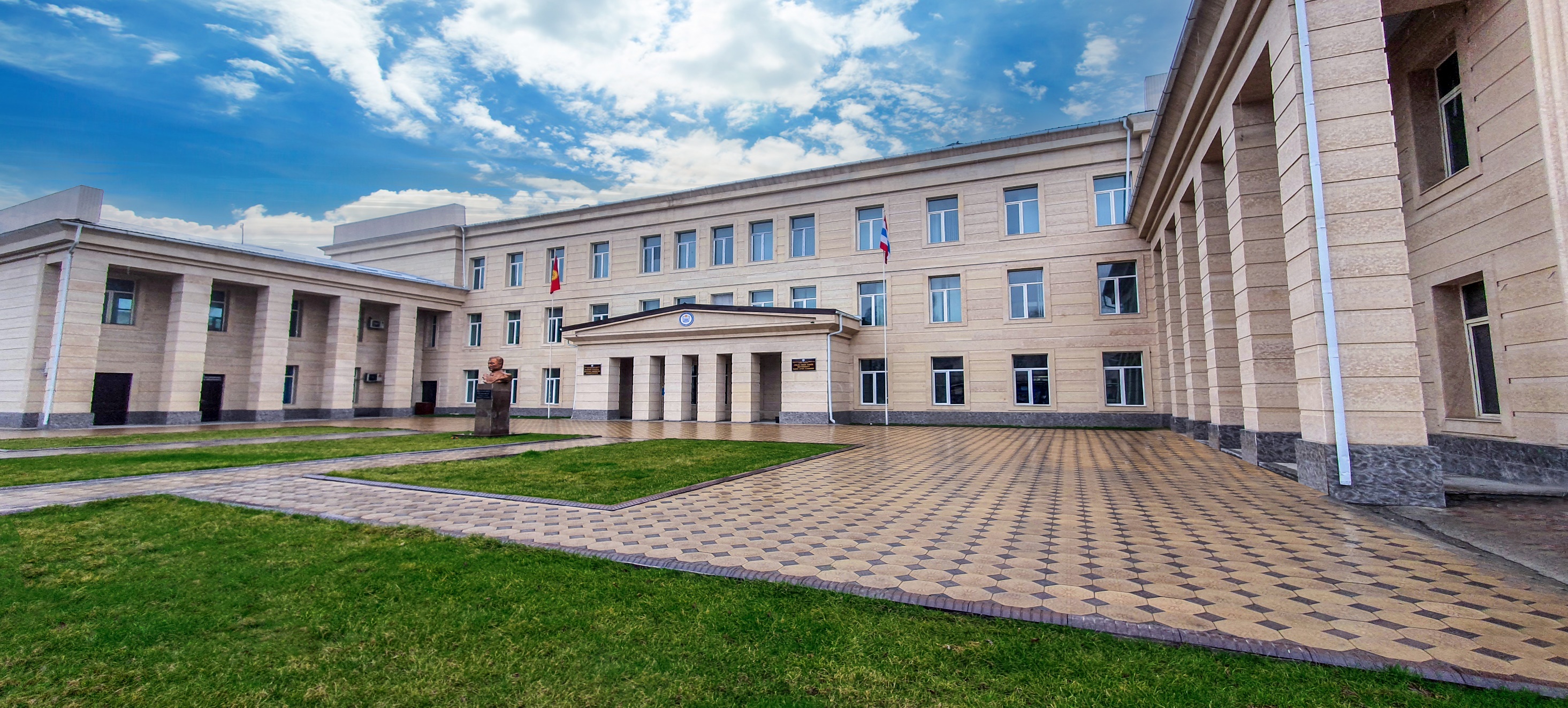 Окуу иштери боюнча проректордун алдындагы структуралык бөлүдөрдүн иштери боюнча 
Отчет
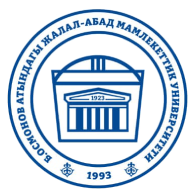 Б.Осмонов атындагы Жалал-Абад мамлекеттик университетинин
Окуу иштери боюнча проректору, т.и.д., профессор А.П.Алибаев
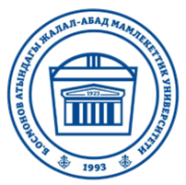 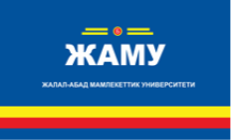 Б.Осмонов атындагы Жалал-Абад мамлекеттик университетинде 
2022-2023 - окуу жылында окуу процессинин уюштурулушу, жүргүзүлүшү боюнча
ОТЧЕТ
2023
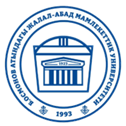 1.  Окуу иштери
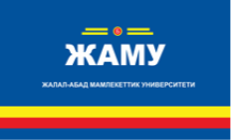 ЖАМУ боюнча 2022-2023-окуу жылындагы  окуу жүктөмдөрүнүн пландалышы жана аткарылышы боюнча маалымат
2023
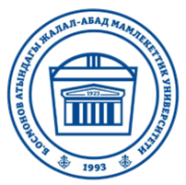 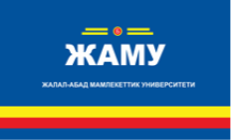 ЖАМУ боюнча  жылдарга салыштырмалуу окуу жүктөмдөрүнүн көлөмүнүн өзгөрүлүшү
2023
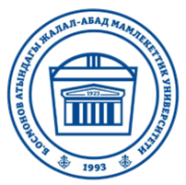 Факультеттердеги профессордук-окутуучулар курамы
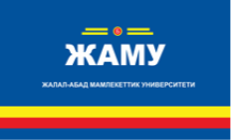 2023
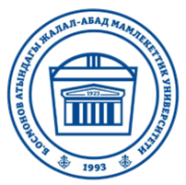 Колледждердеги окутуучулар курамы
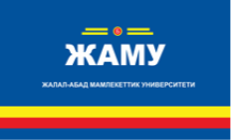 2023
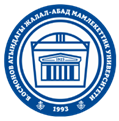 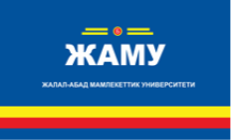 2023
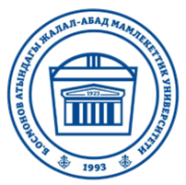 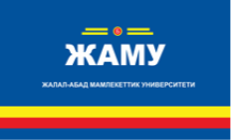 Студенттердин сабактарга катышуусу
2022-2023-окуу жылындагы жалпы катышуусунун жыйынтыгы
2023
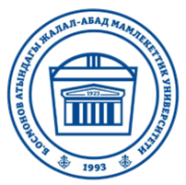 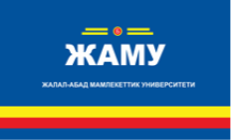 2022-2023-окуу жылындагы модулдарды тапшыруу жыйынтыктары
2023
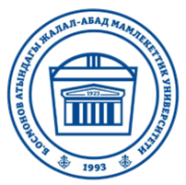 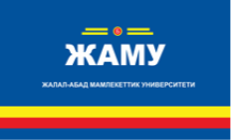 *2022-2023- окуу жылында  AVN маалыматтык системасынан алынган сессиялардын жыйынтыгынын негизинде факультеттер аралык курстар боюнча тайпалардын рейтинги
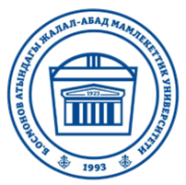 2022-2023- окуу жылында  AVN маалыматтык системасынан алынган сессиялардын жыйынтыгынын негизинде факультеттер аралык курстар боюнча тайпалардын рейтинги
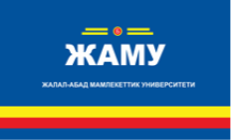 2023
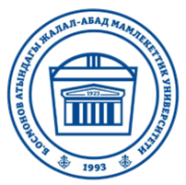 *2022-2023- окуу жылында  AVN маалыматтык системасынан алынган сессиялардын жыйынтыгынын негизинде колледждер аралык курстар боюнча тайпалардын рейтинги
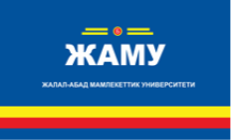 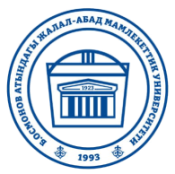 Жогорку билим берүү боюнча 2018-2023-окуу жылдарында салыштырмалуу 
                                               абсолюттук жана сапаттык жетишүүсү
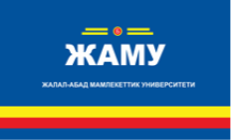 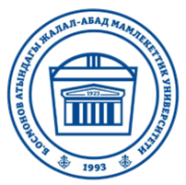 Орто кесиптик билим берүү боюнча 2018-2023-окуу жылдарында салыштырмалуу абсолюттук жана сапаттык жетишүүсү
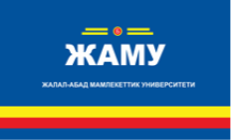 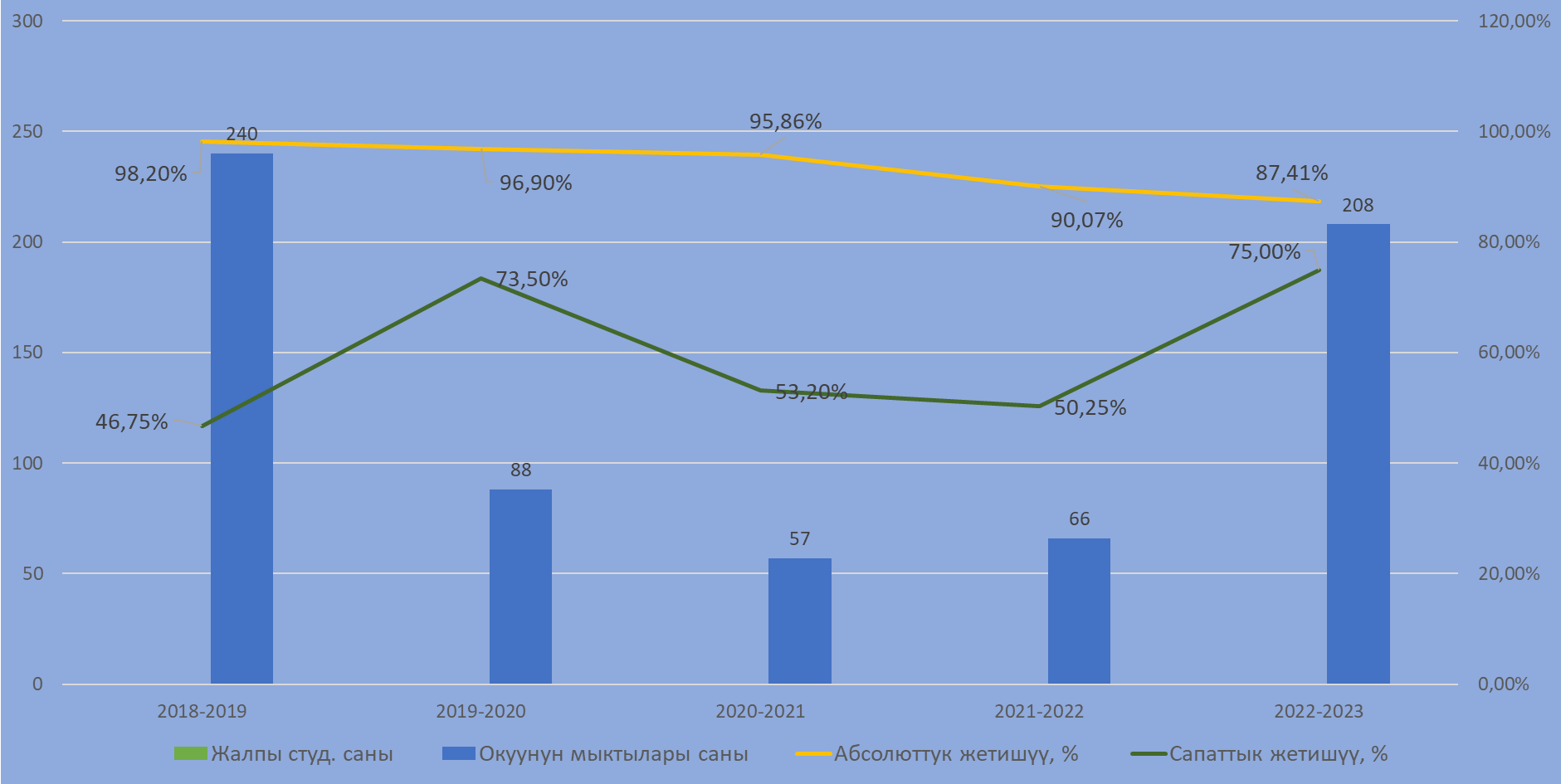 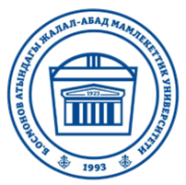 2022-2023-окуу жылындагы бүтүрүүчүлөрдүн  мамлекеттик аттестациясынын жыйынтыгы
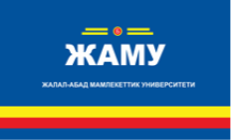 Жалал-Абад  мамлекеттик университетинде 2022-2023-окуу жылындагы бүтүрүүчүлөрдү мамлекеттик аттестациялоо Кыргыз Республикасынын  Өкмөтүнүн  2012-жылдын 29-майындагы №346 токтому менен бекитилген “Кыргыз Республикасынын жогорку окуу жайларынын бүтүрүүчүлөрүнүн Мамлекеттик жыйынтыктоо аттестациялары жөнүндөгү”   жоболордун негизинде  “Б.Осмонов атындагы Жалал-Абад мамлекеттик университетинин бүтүрүүчүлөрүн жыйынтыктоочу мамлекеттик аттестациялоо жөнүндөгү” Жоболорго ылайык жүргүзүлдү. 
           2022-2023-окуу жылында 3 жогорку билим берүү  адистиги (күндүзгү), 14 багыт (күндүзгү), 13 багыт  (сырттан)  боюнча бүтүрүүчүлөрдү мамлекеттик аттестациялоо, медициналык колледжде 4 адистик, Жалал-Абад колледжде – 12 адистик, экономикалык-юридикалык колледжинде –  5 адистикте аттестациялоо жүргүзүлдү.
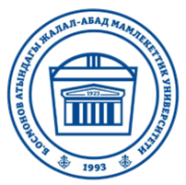 2022-2023-окуу жылы үчүн ЖАМУнун багыттары жана адистиктери жана магистратура боюнча  бүтүрүүчүлөрүн мамлекеттик  аттестациялоонун жыйынтыгы
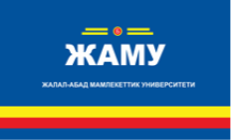 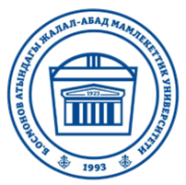 2022-2023-о.ж. факультеттер  боюнча мамлекеттик аттестациянын жыйынтыгы менен абсолюттук жана сапаттык жетишүүсү
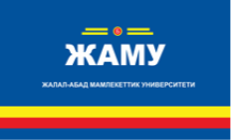 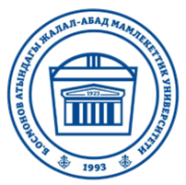 Акыркы 5 жыл аралыгында ЖАМУ боюнча мамлекеттик аттестациянын жыйынтыгы менен абсолюттук жана сапаттык жетишүү
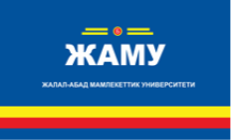 Күндүзгү окуу формасы боюнча
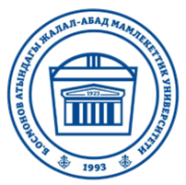 Акыркы 5 жыл аралыгында ЖАМУ боюнча мамлекеттик аттестациянын жыйынтыгы менен абсолюттук жана сапаттык жетишүү
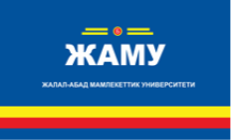 Сырттан окуу формасы боюнча
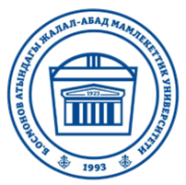 ЖАМУнун колледждери боюнча мамлекеттик аттестациянын жыйынтыгы
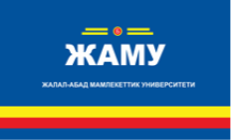 Медициналык колледжи боюнча 5 жыл аралыктагы жетишүүнүн жыйынтыктары
Жалал-Абад колледжи боюнча 5 жыл аралыктагы жетишүүнүн жыйынтыктары
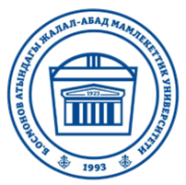 2022-2023-окуу жылы үчүн ЖАМУнун бүтүрүүчүлөрүн мамлекеттик  аттестациялоо боюнча жыйынтыгы
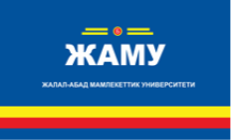 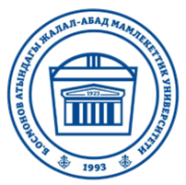 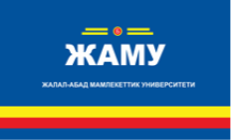 Эл аралык НААРдын Аккредитациялык агенттиги тарабынан аккредитациядан кийинки программалык жана институционалдык мониторингден агенттиктин минималдык талаптарына ылайык отчет даярдалып, 
550200 Физика-математикалык билим берүү
550300 Филологиялык билим берүү
550100 Табигый-илимий билим берүү
580100 Экономика
560005 Фармация
550700 Педагогика
билим берүү программалары программалык 
жана окуу жайыбыз институционалдык мониторингден ийгиликтүү өттү.
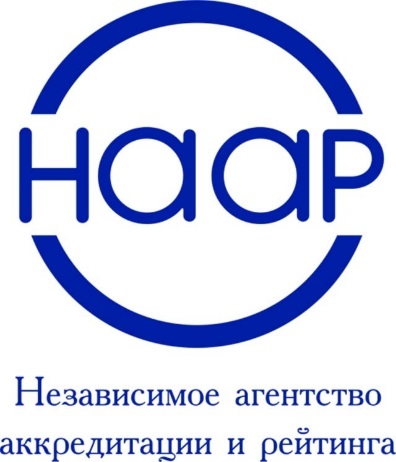 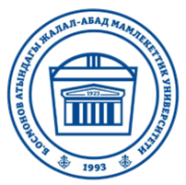 Билим берүү программаларын көз каранды эмес аккредитациялоого даярдоо жана аткарылган иштер боюнча
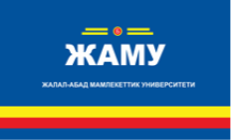 БИЛИМ СТАНДАРТ аккредитациялык агенттиги тарабынан төмөндөгү билим берүү программалары 2023-жылдын 15-16-март күндөрү тышкы баалоодон 5 жылдык мөөнөткө өттү:
Орто кесиптик билим берүү программалары боюнча:
050709 Башталгыч класстарды окутуу, 
220206 Маалыматты иштеп чыгуунун автоматташтырылган системалары жана башкаруу (тармактар боюнча), 
190604 Автомобиль унааларды техникалык тейлөө жана оӊдоо, 
140212 Электр менен жабдуу (тармактар боюнча), 
050721 Дене тарбия, 
080106 Каржы (тармактар боюнча), 
080110 Экономика жана бухгалтердик эсеп (тармактар боюнча), 
260903 Тигүү буюмдарын конструкциялоо, моделдештирүү жана технологиясы, 
280105 Ɵзгѳчѳ кырдаалдарда коргоо, 
111201 Ветеринария

Бакалавриат боюнча   3 жылдык мөөнөткө:

630400 Нефти, газ иштери адистиги
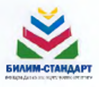 Билим берүү программаларына лицензия алуу боюнча документтерди даярдоо жана аткарылган иштер
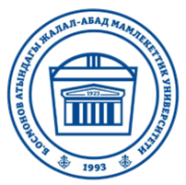 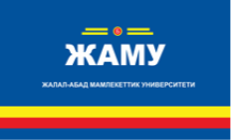 2023-жылы (март айы) Экономикалык-юридикалык колледжинин орто кесиптик билим берүү программалары боюнча билим берүү ишин жүргүзүүгө 080110 Экономика жана бухгалтердик эсеп (тармактар боюнча),  080108 Банк иши, 080107 Салык жана салык салуу, 080106 Каржы (тармактар боюнча), 030503 Укук таануу, 040101 Социалдык иш адистиктерине лицензия алынды.
2023-жылы (апрель) философия доктору (PhD) квалификациясынын 550300 Филологиялык билим берүү, 710100 Информатика жана эсептөө техникасы багыттары боюнча билим берүү ишин жүргүзүүгө мөөнөтсүз лицензия алынды.
2023-жылы (май) Жалал-Абад мамлекеттик университетинде жогорку кесиптик билим берүү тармагында окутуу үчүн кадрларды кайра даярдоо курстары боюнча билим берүү ишин жүргүзүүгө мөөнөтсүз лицензия алынды
2023-жылы (август) 630003 Тоо иштери, 760100 Жаратылышты жайгаштыруу жана суу колдонуу (айыл чарбасын суу менен камсыздоо, суу жеткирүү жана суу чыгаруу инженердик системалары) билим берүү программаларын ишке ашыруу мөөнөтсүз лицензия алынды.
2023-жылы (июнь) Жалал-Абад колледжини колледжинин орто кесиптик орто кесиптик билим берүү программалары боюнча билим берүү ишин жүргүзүүгө 190503 Транспорттук электр жабдууларын жана автоматикасын эксплуатациялоо (транспорттун түрлөрү боюнча, суу транспортунан башкасы) билим берүү программаларын ишке ашырууга мөөнөтсүз лицензия алынды.
2021
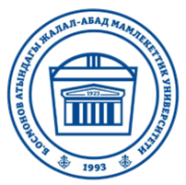 Билим берүү программаларына лицензия алуу боюнча документтерди даярдоо жана аткарылган иштер боюнча
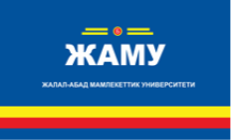 Б.Осмонов атындагы ЖАМУнун №D2018-0005 серия LS180001505, №D2018-0005/01 серия LS180001167, №C2019-0068 серия LS190002023 и №Е2019-0073 серия LS190002032, билим берүү ишмердүүлүгүн жүргүзүү үчүн алынган лицензияларын КРдин Лицензиялоо тартибинин убактылуу Жобосунун 9-пунктунун негизинде студенттердин чектелген контингенти графасын алып салуу, юридикалык даректи өзгөртүү, Мамлекеттик билим берүү стандарттын негизинде жогорку кесиптик билим берүү программаларынын аталыштарына, шифрлерине өзгөртүү киргизилгендиктен, кайрадан таризделип, лицензия алынды.
2021
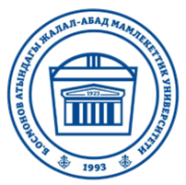 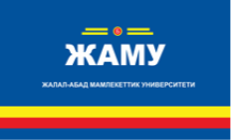 Билим берүү программаларынын рейтинги
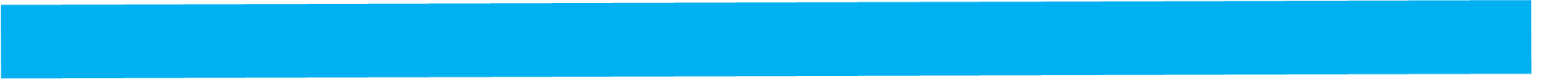 КРнын ЖОЖдорунун адистерди даярдоо боюнча 2023-жылдагы институционалдык рейтингинин жыйынтыгы
Билим берүү программаларынын рейтинги
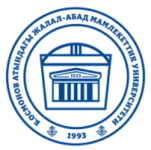 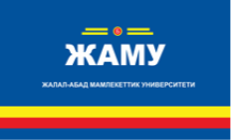 2023-жылдагы НААРдын рейтингинде ЖАМУнун Билим берүү программаларынын рейтинги
Эл аралык рейтинг
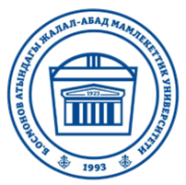 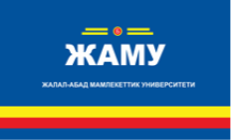 Эл аралык денгээлдеги жогорку окуу жайларынын арасында «IAAR Eurasian University Ranking (IAAR-EUR)» рейтингдеги көрсөткүч:
Гуманитардык илимдер жаатындагы рейтингде ЖАМУ 2-чи орунду ээледи
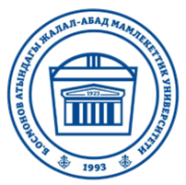 Сурамжылоо
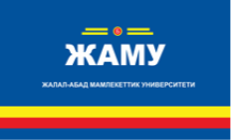 1-курстун студенттеринен    «ЖОЖ катары эмне үчүн ЖАМУну тандап алдыңыз?»,

2-3-курстун студенттеринен   «Окуу процессинин уюштуруу сапатына студенттердин 
канааттануусу»,

2-6 курстун студенттеринен     «Университетте окуудан тышкары убакыттын уюштурулушуна жана тамактануунун сапатына студенттердин канааттануусу»,

1-4 курстун студенттеринин арасында «Окутуучу студенттин көз карашы менен» аталыштагы  анкета факультеттердеги жана колледждердеги Сапат Кеңештеринин көзөмөлү менен Социологиялык изилдөө борбору тарабынан анализ жүргүзүлүп, ЖАМУнун Административдик Кеңешмесинде, Окумуштуулар Кеңешинде каралып, тиешелүү түзүмдүк бөлүмдөргө иш-чараларды иштеп чыгууга берилди.
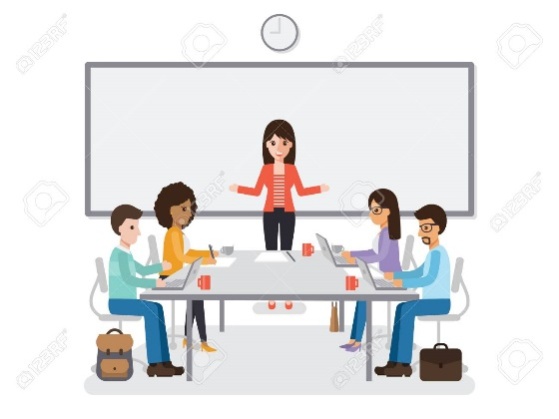 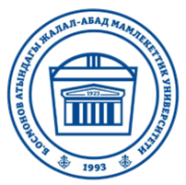 Студенттердин калдык билимине мониторинг
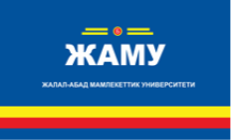 Студенттердин билимине мониторинг жүргүзүү максатында 2022-жылдын 10-ноябрынан 30-ноябрына чейинки мөөнөттө Б.Осмонов атындагы ЖАМУнун 2022-жылдын 3-ноябрындагы №290-буйругунун негизинде бекитилген графикке ылайык күндүзгү окуу формасында окуган студенттердин арасында мониторинг жүргүзүлүп, жыйынтыгы Административдик кеңешмеде, Окумуштуулар Кеңешинде каралып, жыйынтыгы кафедра/ПЦКларда талкууланып, иш-чаралар иштелип чыгып, иш жүзүнө ашырылды.
Күзгү семестрдеги өтүлгөн дисциплиналар боюнча студенттердин калдык билимин текшерүү максатында 2023-жылдын 9-мартынан 31-мартка чейинки мөөнөттө бекитилген графикке ылайык күндүзгү окуу формасында окуган студенттердин арасында мониторинг жүргүзүлүп, жыйынтыгы Административдик кеңешмеде, Окумуштуулар Кеңешинде каралып, жыйынтыгы кафедра/ПЦКларда талкууланып, иш-чаралар иштелип чыгып, иш жүзүнө ашырылды.
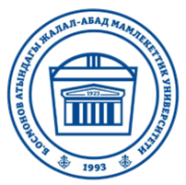 Факультеттер, колледждер боюнча мониторингдин жыйынтыгы
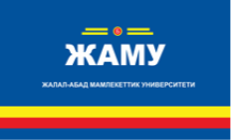 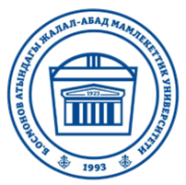 Факультеттер боюнча мониторингдин жыйынтыгы
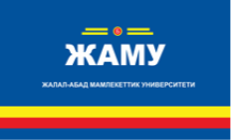 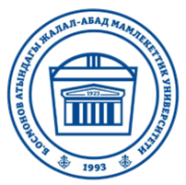 Колледждер боюнча мониторингдин жыйынтыгы
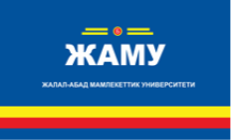 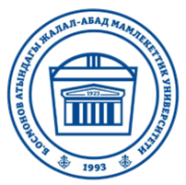 Окуу-усулдук иштерди уюштуруу
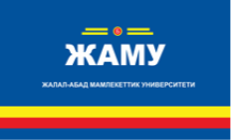 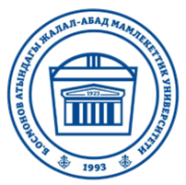 Алдыда турган милдеттер:
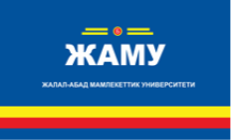 2023-2024 окуу жылында көз карандысыз аккредитациядан өтө турган жогорку кесиптик билим берүү программалары:

      550100 Табигый-илимий билим берүү
      580100 Экономика
      560005 Фармация
      550700 Педагогика билим берүү программаларынын 
жана университеттин институционалдык аккредитация боюнча өзүн-өзү баалоо отчеттору жөнөтүлүп, Эл аралык НААР Аккредитациялык агенттигинен программалык жана институционалдык аккредитациядан өткөнгө тиешелүү иштер аткарылууда.
 (Визит 2023-жылдын 12-ноябрынан 16-ноябрына чейин пландаштырылган).
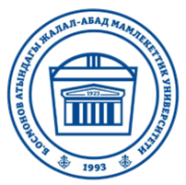 Алдыда турган милдеттер:
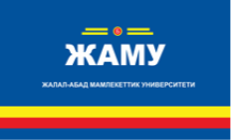 2023-2024 окуу жылында программалык аккредитациядан өттө турган жогорку кесиптик билим берүү программалары боюнча тендерге берилген:
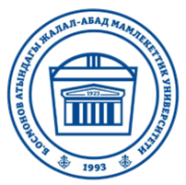 Алдыда турган милдеттер:
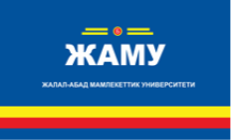 2023-2024 окуу жылында программалык аккредитациядан өттө турган орто кесиптик билим берүү программалары боюнча тендерге берилген:
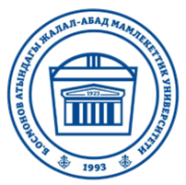 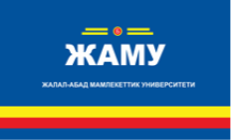 2022-2023-окуу жылындагы практиканын базалары жана алар менен түзүлгөн келишимдер
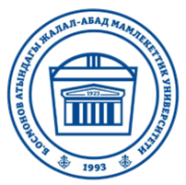 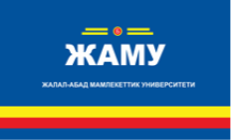 Карьера боюнча жүргүзүлгөн иш чаралар
2022-2023-окуу жылы жалпы  2455 бүтүрүүчү окуу жайды аяктады. 
Бүтүрүүчүлөрдун жумушка жайгашуусу ЖАМУнун сайтына жарыяланып турат: Педагогикалык багыт боюнча жана педагогикалык эмес багыт боюнча Жалал-Абад шаардык Эмгек, Миграция жана Жаштар бөлүмү менен бирге иш алып барылып, бош орундар такталып ЖАМУнун сайтынын бүтүрүүчүлөр бурчуна жайгаштырылды. 
Педагогикалык багыттагы бүтүрүүчүлөр үчүн Жалал-Абад областынын билим берүү мекемелериндеги 2023-2024-окуу жылына карата  бош орундар боюнча маалымат дагы сайтка жайгаштырылды. 
Педагогикалык багытта бюджеттик негизде окууну аяктап жаткан бүтүрүүчүлөрдү окуу жылдын аягында атайын комиссиянын катышуусунда жумуш орундарына бөлүштүрүлдү. Педагогикалык эмес багыттагы бүтүрүүчүлөр үчүн да бош жумуш орундарга бөлүштүрүү карьера бөлүмүнүн адистери тарабынан уюштурулду. Буга чейин болгон эмес.
Окуу жылынын башталышында бош орундардын ярмаркасын өткөрүү боюнча план түзүлүп бекитилет.  Ошондой эле  Жалал-Абад шаардык эмгек, социалдык камсыздоо жана миграция башкармалыгы тарабынан ЖАМУнун бүтүрүүчүлөрү катышкан бош орундардын ярмаркасы ар жыл сайын өткөрүлүп турат.  Аталган ярмаркадан мамлекеттик кызматтын бош орундарына конкурстарга катышуу жөнүндө кенен маалымат ала алышат http://jagu.kg/view/news/id_news/2861.
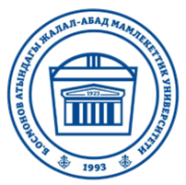 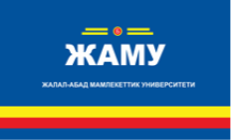 ЖАМУнун акыркы беш жыл ичиндеги бүтүрүүчүлөрүнүн саны
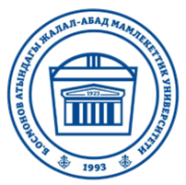 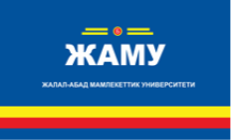 Педагогикалык эмес багыттагы бүтүрүүчүлөрдүн жумушка жайгашуусу боюнча маалымат (акыркы беш жыл ичинде)
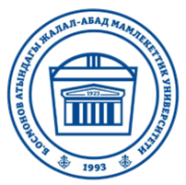 Педагогикалык  багыттагы бүтүрүүчүлөрдүн жумушка жайгашуусу боюнча маалымат (акыркы беш жыл ичинде)
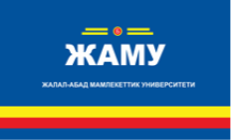 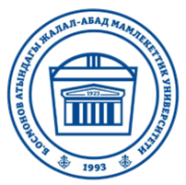 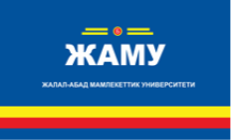 Бүтүрүүчүлөрдү жумуш орундарга бөлүштүрүү
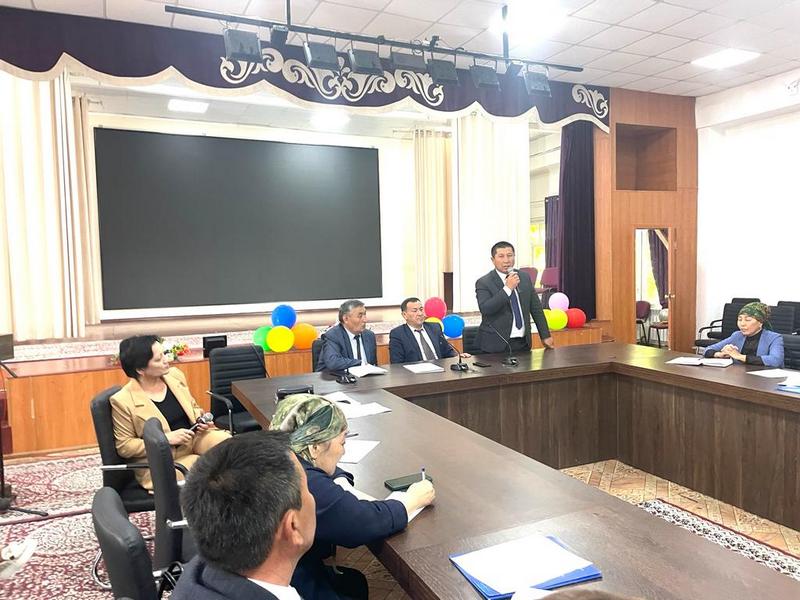 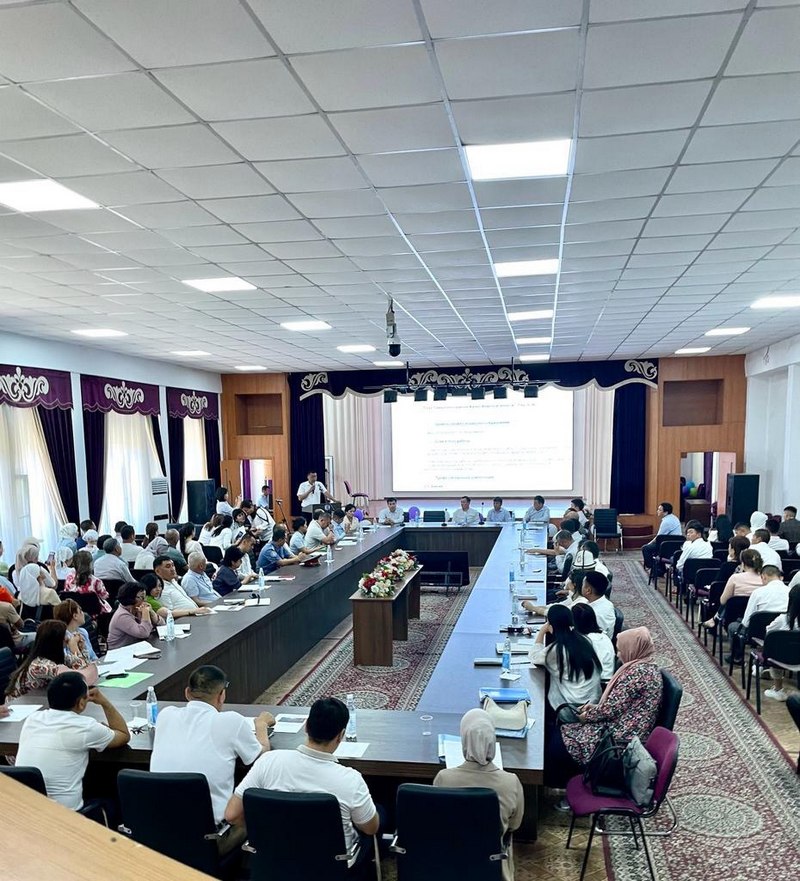 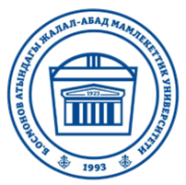 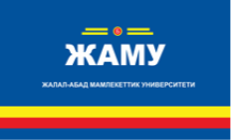 Өз ара кызматташуу боюнча түзүлгөн келимшимдер
Жалпы келишимдер - 91
2022 жылдан азыркы күнгө чейин түзүлгөн келимшимдер -26
КМШ мамлекеттери менен –34
Азия мамлекеттери менен –13
Европа мамлекеттери -5
Түндүк Америка мамлекеттери- 1
Кыргызстандын ичиндеги-27
Түрдүү консорциумдар, ассоциациялар, декларациялар - 11
КМШ мамлекеттери менен –7
Азия мамлекеттери менен –5
Европа мамлекеттери -4
Кыргызстандын ичиндеги -10
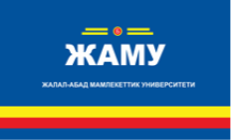 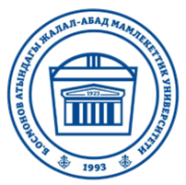 Эки дипломдуу биргелешкен окуу программалары боюнча түзүлгөн келишимдер
1.  Евразийский национальный университет им.Л.Н.Гумилева  - ишке ашырылууда (немец тили )
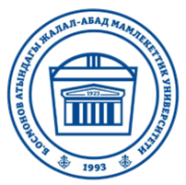 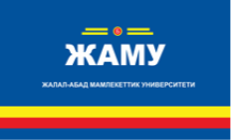 Академиялык мобилдүүлүк программасына 2022-2023 окуу жылында 48 окутуучу катышышты (Ички жана сырткы офлайн режимде)
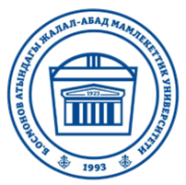 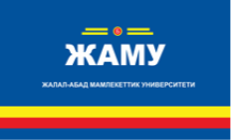 Ички жана сырткы мобилдүүлук онлайн режиминде
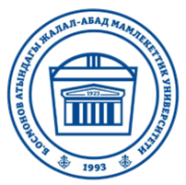 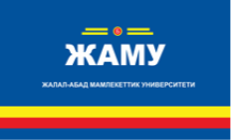 Тажрыйба алмашуу программалары
Программалардын аталышы
Тапшыргандардын саны
Фулбрайт программасы (окутуучулар)
UGRAD (студенттер үчүн)
SUSI for Scholar (окутуучулар үчүн)
ITEC (Индияга окутуучулар)
DAAD (студенттер жана окутуучулар үчүн)
1 окутуучу
4 студент
5 окутуучу
1 окутуучу
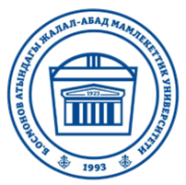 Алдыга коюлган максаттар
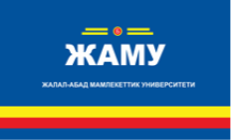 Европа, Азия жана КМШ мамлекеттериндеги ЖОЖдор менен өз ара кызматташуу боюнча келишимдерди сандык жана сапаттык көрсөткүчтөрүн арттыруу.
Европа, Азия жана КМШ мамлекеттериндеги өнөктөш университеттерге ЖАМУ окутуучуларын, студенттер академиялык мобилдүүлук программасы боюнча сандык көрсөткүчтөрүн жогорулатуу.
АКШ, Япония, Кытай, Германия жана башка өнүккөн өлкөлөргө студенттердин, окутуучулардын үчүн тажрыйба алмашуу программаларына катышуусунун жолго кою.
Eramus программасына илим изилдөө, академиялык мобилдүүлүк боюнча жылына 4  долбоор иштеп чыгып, тапшыруу.
Өнөктөш университеттер менен биргеликте ресурстук борборлорду ачуу. Мисалы: Корей, Венгер, Пакистан  жана башка.
Европа, Азия, КМШ, мамлекеттеринен студенттерди жана окутуучуларды ЖАМУга тартуу иштерин жакшыртуу.
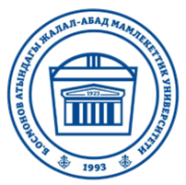 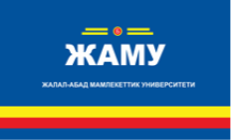 Окуу - илимий китепкана
Жалпы  китеп фонду   -758308 даана,  анын ичинде: 
Окуу-илимий китепкана-маалымат борбору (илимий китепкана) боюнча  -  623231 даана
Окуу адабияттары              - 222914 даанаЭлектрондук  ресурстар  -  25678 Көркөм адабияттар           -  29647 даанаАвторефераттар                 - 13423 даанаИлимий-методикалык адабияттар жана  башка маалымат ресурстары –  331569  даана
Жылына 1274 нускадан ашык  китептер, ар түрдүү басылмалар, электрондук ресурстар сатылып алынат. Анын ичинен 1041 нускадан ашык  журнал, китеп жана башка электрондук маалымат басылма-лары жана башка маалыматтык ресурстар белекке алынат.
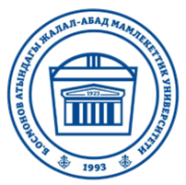 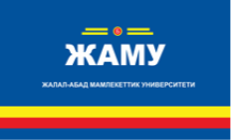 Нормативдик документтер
2022-2023-окуу жылында  Кыргыз Республикасынын Билим берүү жана илим министрлигинин 2023-жылдын 16-февралындагы № 557/1 “Кыргыз Республикасынын Жогорку жана орто кесиптик билим берүү уюмдарында окутуунун кредиттик технологиясы боюнча окуу процессии уюштуруу » жөнүндөгү буйругуна ылайык  окуу процессине тиешелүү төмөнкү жоболорго өзгөртүү киргизилди жана Б.Осмонов атындагы ЖАМУнун сайтынын нормативдик документтер бөлүмүнө жайгаштырылды:
ЖАМУнун 2026-жылга чейинки өнүгүү стратегиясы
Жогорку жана орто кесиптик билим берүү уюмдарында окутуунун кредиттик технологиясы боюнча окуу процессии уюштуруу эрежелери
Окуу жүктөмдөрүн пландоо жана эсепке алуу боюнча убакыт ченеми
Студенттердин жетишүүсүн жана билим сапатын баалоочу модулдук-рейтинг системасынын жобосу
Электрондук журналды колдонуу тартиби жөнүндө жобо
Ден соолугунан мүмкүнчүлүктөрү чектелүү студенттер үчүн учурдагы, орто аралык жана жыйынтыктоочу аттестация өткөрүү жөнүндө жобо
Кредиттик технология боюнча окуу процессине тиешелүү ведомостторго , баалоо шкалаларына өзгөртүү киргизилди.
Калган жоболор Б.Осмонов атындагы ЖАМУнун Окмуштуулар Кеңешинин 2023-жылдын 23-июнундагы №11 протоколу менен өзгөртүүлөр киргизилип, жаңыланды.
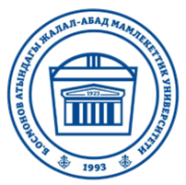 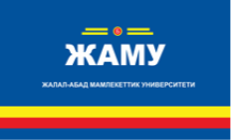 Эмгек тартиби
2022-2023-окуу жылында кетирген кемчилдиктери үчүн кызматкерлерге жана окутуучуларга 21 жолу тартиптик жазалар берилген. 
   Булардын 16 сы окуу процессиндеги тартип бузуулар үчүн «эскертүү» берилген жана 5 кызматкерге «сөгүш» жарияланган, анын ичинен 1 окутуучуга эки жолу тартиптик  чара колдонулган
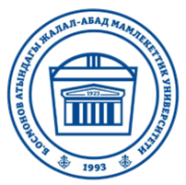 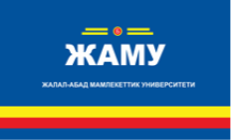 Кемчиликтер
Түзүмдүк бөлүмдөрдүн жетекчилеринин (декандар, директорлор) кызматтык милдеттерин так аткарбагандыгынын натыйжасында төмөндөгүдөй кемчиликтер белгиленди:
 а). Модулдарды кабыл алуунун, сессияларды тапшыруунун графиктери  факультеттин декандары, колледждердин директорлору тарабынан кеч түзүлүп, окуу бөлүмүнө кеч тапшырылган учурлар болду;
 б).  Студенттер тарабынан академиялык карыздар өз учурунда тапшырылбай, тиешелүү жоболордо көрсөтүлгөн тартиптердин, эрежелердин бузулушуна алып келди;
 в). Академиялык карыздарды жоюу өз убагында, так жүргүзүлбөгөндүктөн, жайкы семестрди уюштуруу мөөнөтүнөн кечиктирилген учурлар кездешти.
Сабактарды үзгүлүктүккө учуратуулар катталып, тиешелүү чаралар көрүлдү.
Тесттик тапшырмалар айрым окутуучулар тарабынан өз убагында тапшырылбагандыктан, модуль, экзамендерди кабыл алуу үзгүлтүккө учураган учурлар кездешти.
     Сырттан окуу бөлүмүндө студенттер тарабынан компьютердик технологияларды жетишээрлик денгээлде   колдоно алышпагандыктан  МАдан “кулаган” учурлар катталды. 
     МАга даярдык көрүүдө бутурүүчүлөрдүн буйруктары өз убагынан кечиктирилип берилди.
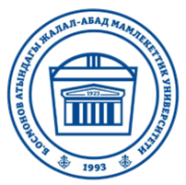 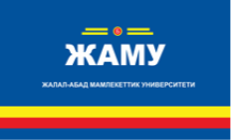 Жетишкендиктер
Окуу процессин окутуунун кредиттик технологиясын пайдалануу, модулдук-рейтингтик системасын толук кандуу киргизүү, компьютердик тестирлөө аркылуу студенттердин жетишүүсүн ачык-айкын баалоо мүмкүнчүлүгү.
 Факультеттерде, колледждерде студенттердин билим деңгээли компьютердик тестирлөө аркылуу бааланып электрондук ведомосттор, баллдык журналдар, окуу карточкасы, студенттердин жетишүүсү жөнүндө маалыматтар автоматташтырылып, AVN маалыматтык системасына киргизилди. 
 Чет элдик ЖОЖдор менен биргеликте окутуучулардын, студенттердин мобилдүүлүгү боюнча иштер жүргүзүлдү.
 Окуу процессине байланыштуу жоболор жазылып, жоболорго өзгөртүүлөр киргизилип, алардын аткарылышы боюнча иштер жасалды.
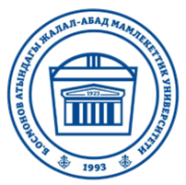 Келечектеги милдеттер, сунуштар
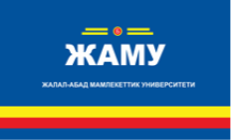 Институционалдык жана программалык аккредитациялардан өтүү;
Иш берүүчүлөрдүн, буйрутма берүүчүлөрдүн (заказчиктердин) кызыкчылыктарына, талаптарына ылайык келген билим берүү программаларын иштеп чыгуу, модернизациялоо;
Phd-докторантура, магистратура, специалитет, бакалавр жана ОКББ программалары боюнча жаңы адистиктерди ачуу;
Чет элдик ЖОЖдор менен биргеликте “кош диплом” берүүчү билим берүү программаларын иштеп чыгуу иштерди улантуу;
Окуу процессине тиешелүү практикалык, лабораториялык, клиникалык базаларды түзүүнү улантуу жана кеңейтүү;
Окуу процессинде жаңы окутуу технологияларын жана методдорун пайдалануу менен билим сапатын жогорулатуу боюнча иштерди күчөтүү;
ОПК кайра даярдоо курстарын ишке киргизүү, квалификациясын жогорулатуу боюнча иштерди жаңы деңгээлге көтөрүү;
ОПКнын окуу-усулдук иштерди жакшыртуу, окуу куралдарын, китептерин ж.б. жазууну колго алуу;
Окуу процессинде электрондук журналды колдонуу менен студенттердин катышуу, жетишүү процессин каттоону автоматташтыруу жана электрондук түрдө сактоого жетишүү;
 Студенттердин системалык түрдө өз алдынча иштөөсүн тереңдетүү жана натыйжалуугун жогорулатуу менен үзгүлтүксүз билим алуусуна көзөмөл жүргүзүү  максатында  студенттердин жетишүүсүн жана билим сапатын баалоочу модулдук-рейтинг системасына тиешелүү өзгөртүүлөрдү киргизүү;
Сырттан окуу бөлүмүндө окуу процессин дистанттык окутуу технологияларын колдонуу менен жүргүзүүнү күчөтүү.
Көңүл бурганыңыздарга чон рахмат